ELEKTROTEHNIKA
TRECA  NASTAVNA  NEDELJA
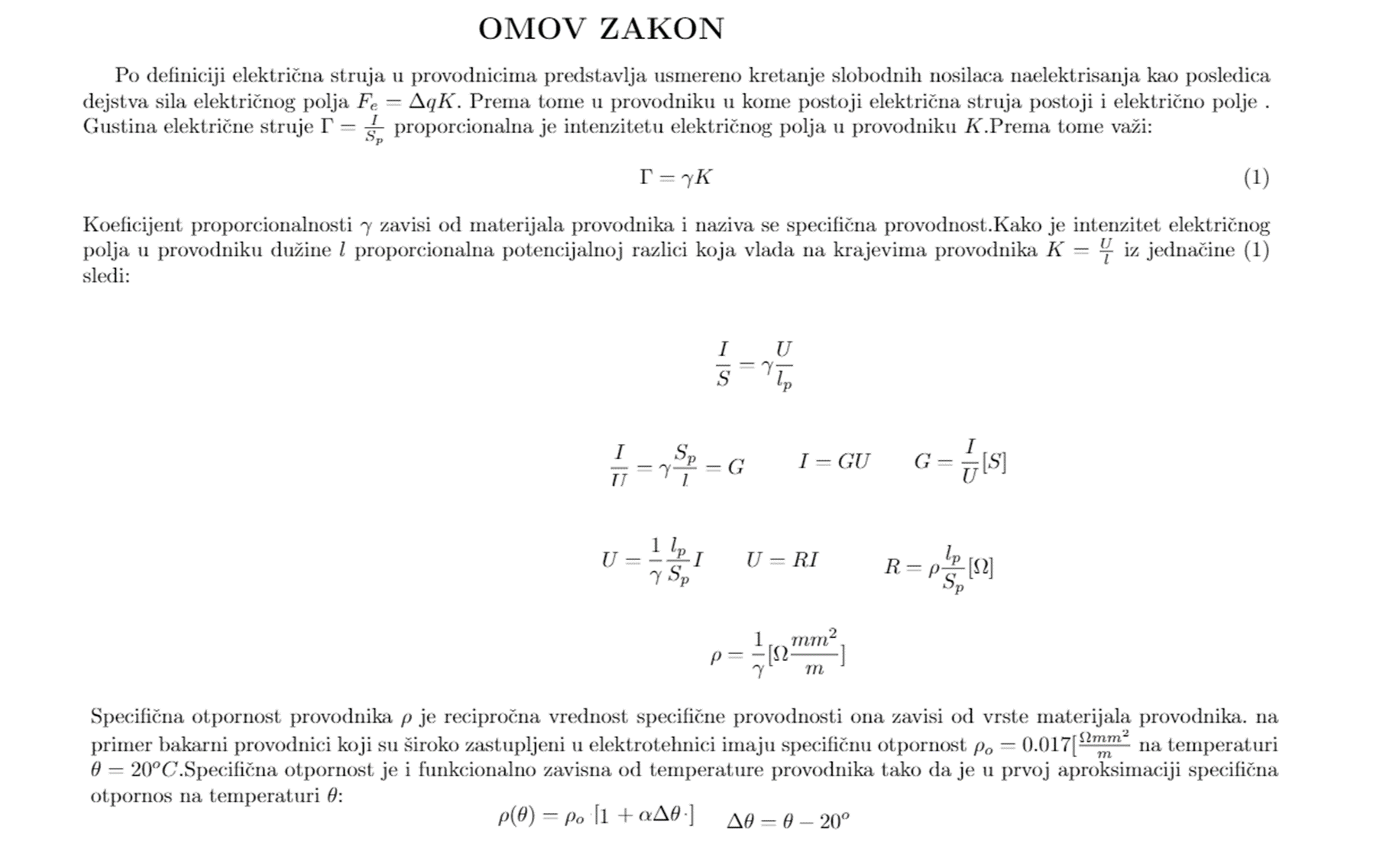 ELEKTRIČNO KOLO
Skup tela I sredina koji  obrazuju zatvoreni put električne struje naziva se električno kolo. Za održavanje električne struje neophodno je da  u delu zatvorenog puta postoji uređaj koji vrši rad  pomerajući pokretna opterećenja nasuprot silama električnog polja. Takav uređaj se naziva električni izvor ili generator. Količnik između rada spoljne  sile ili prira[taja energije izvora i  količine opterećnja prenete  količine opterećenja  definiše veličinu koja predstatvlja kvantitativnu karakteristiku generatora a u fizičkom smislu predstavlja potencijalnu razliku koja je ostvarena radom generator,a Ta velićina se naziva elektromotorna sila generator I definiše se izrazom
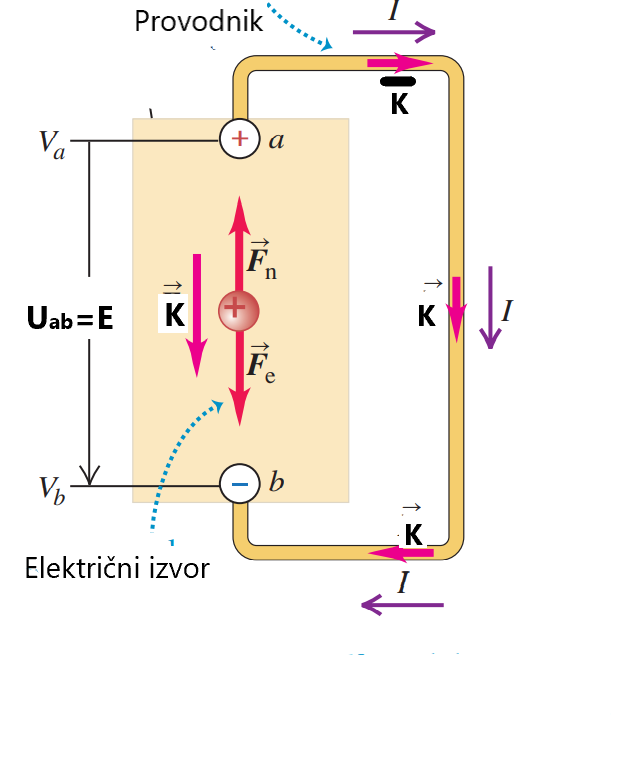 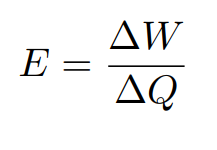 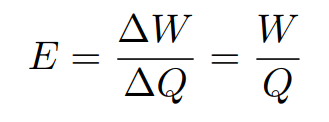 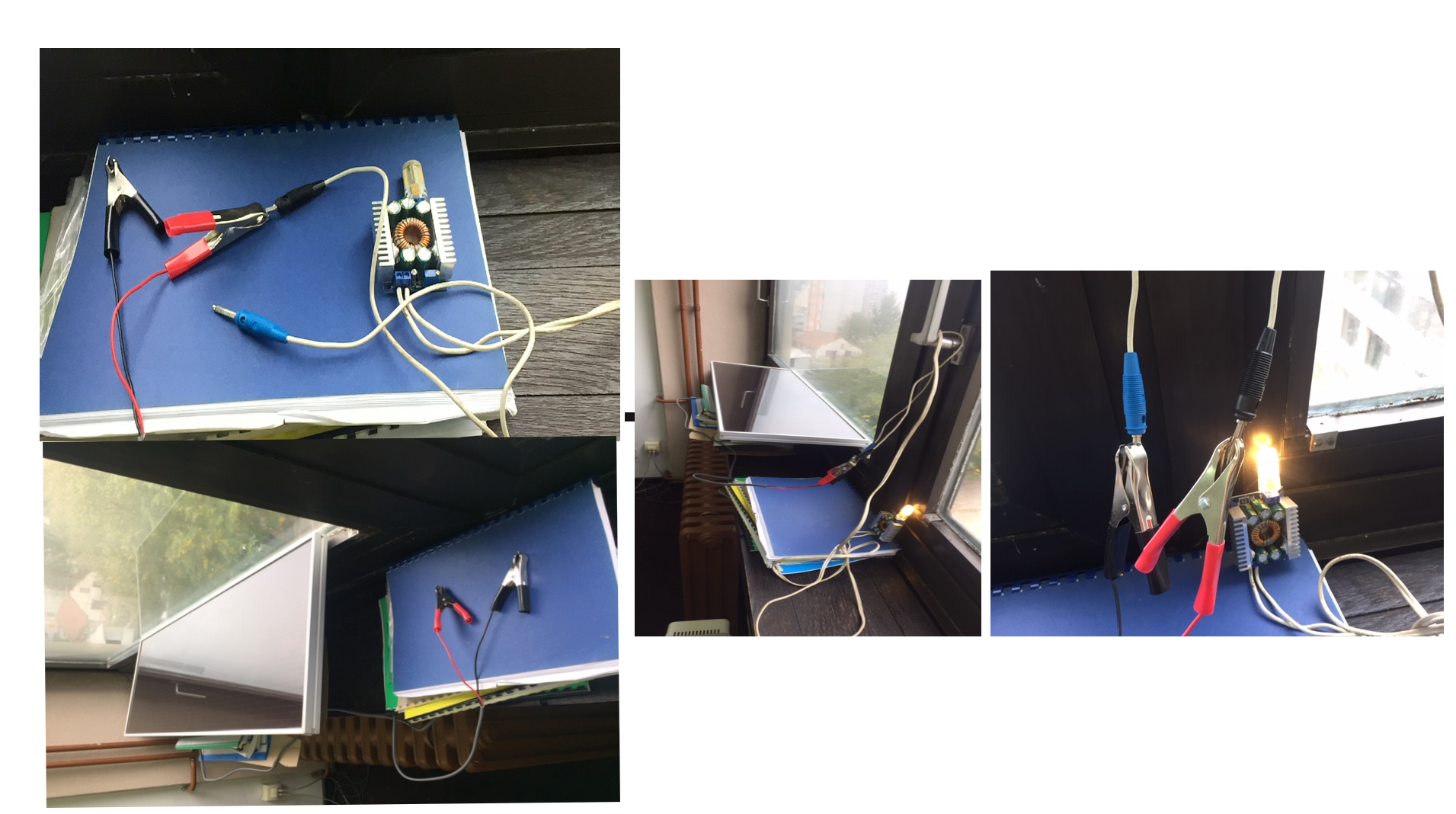 REŽIMI RADA IZVORA ELEKTRIČNE ENERGIJE
Prosto električno kolo koje sadrži jedan izvor i jedan potrošač koji su vezani idealnim provodnicima: Zavisno od stanja uključenosti prekidača I vrednosti otpornosti R potrošača razlikujemo režime rada izvora električne energije:
1Režim praznog hoda
2Režim kratkog spoja
3Režim opterećenja
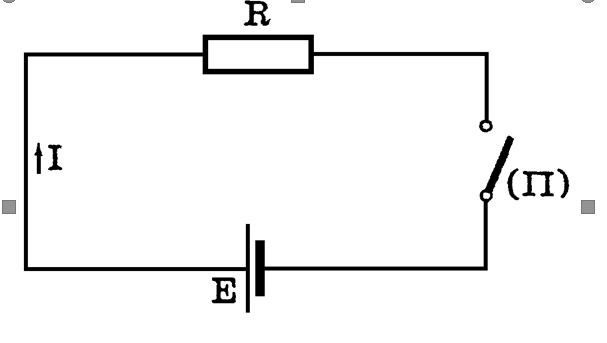 Zagrevanje provodnika
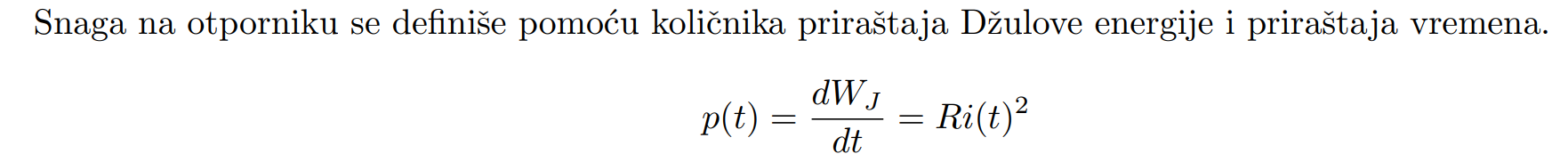 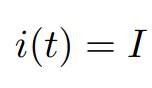 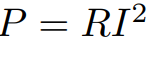 Električni rad i snaga izvora električne energije
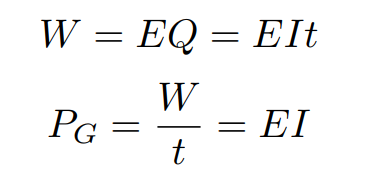 STEPEN KORISNOG DEJSTVA SISTEMA GENERATOR PRIJEMNIK
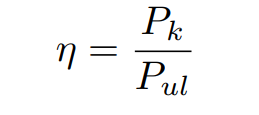 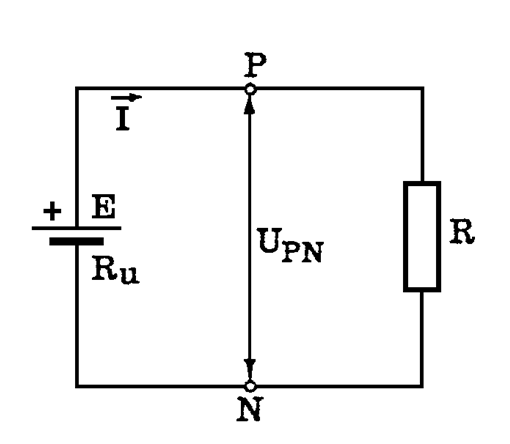 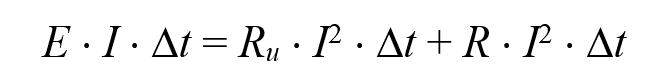 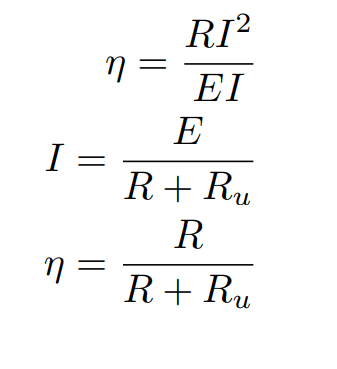 Uslov prenosa maksimalne snage
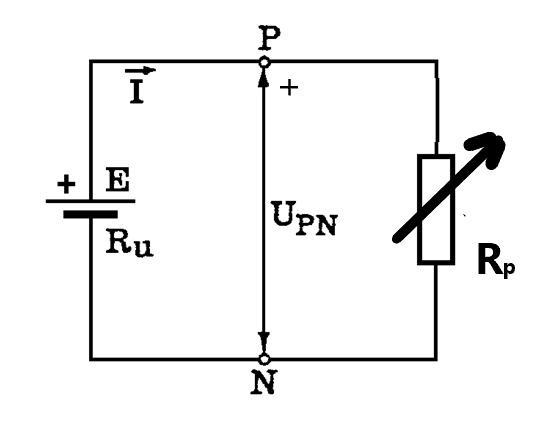 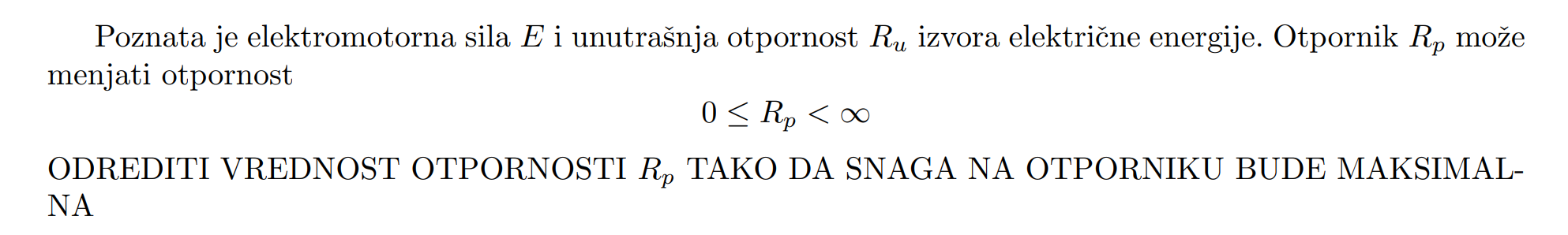 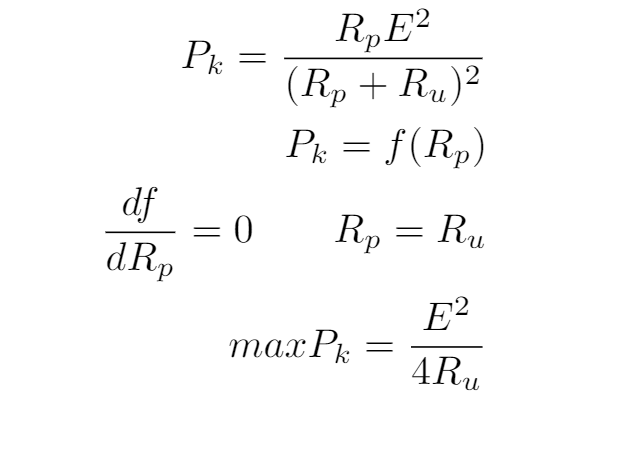 Napon na priključcima generator prijemnika.
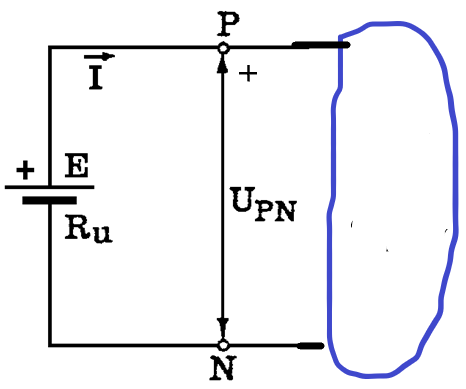 Određivanje električne struje u prostom kolu sa više generator potrošača
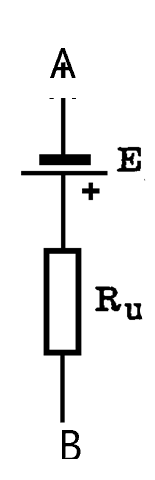 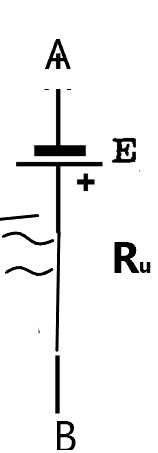 Određivanje potencijala ipotencijalne razlike u električnom kolu
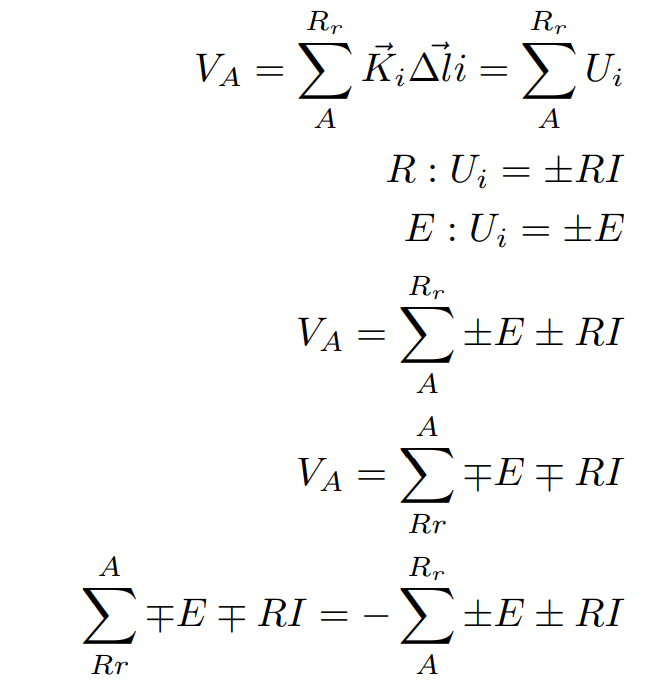 RAZLIKA POTENCIJALA- NAPON
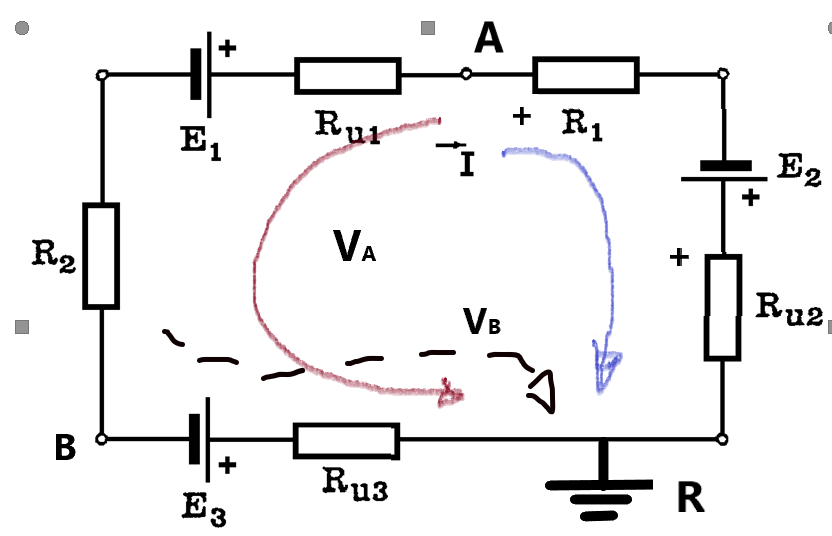 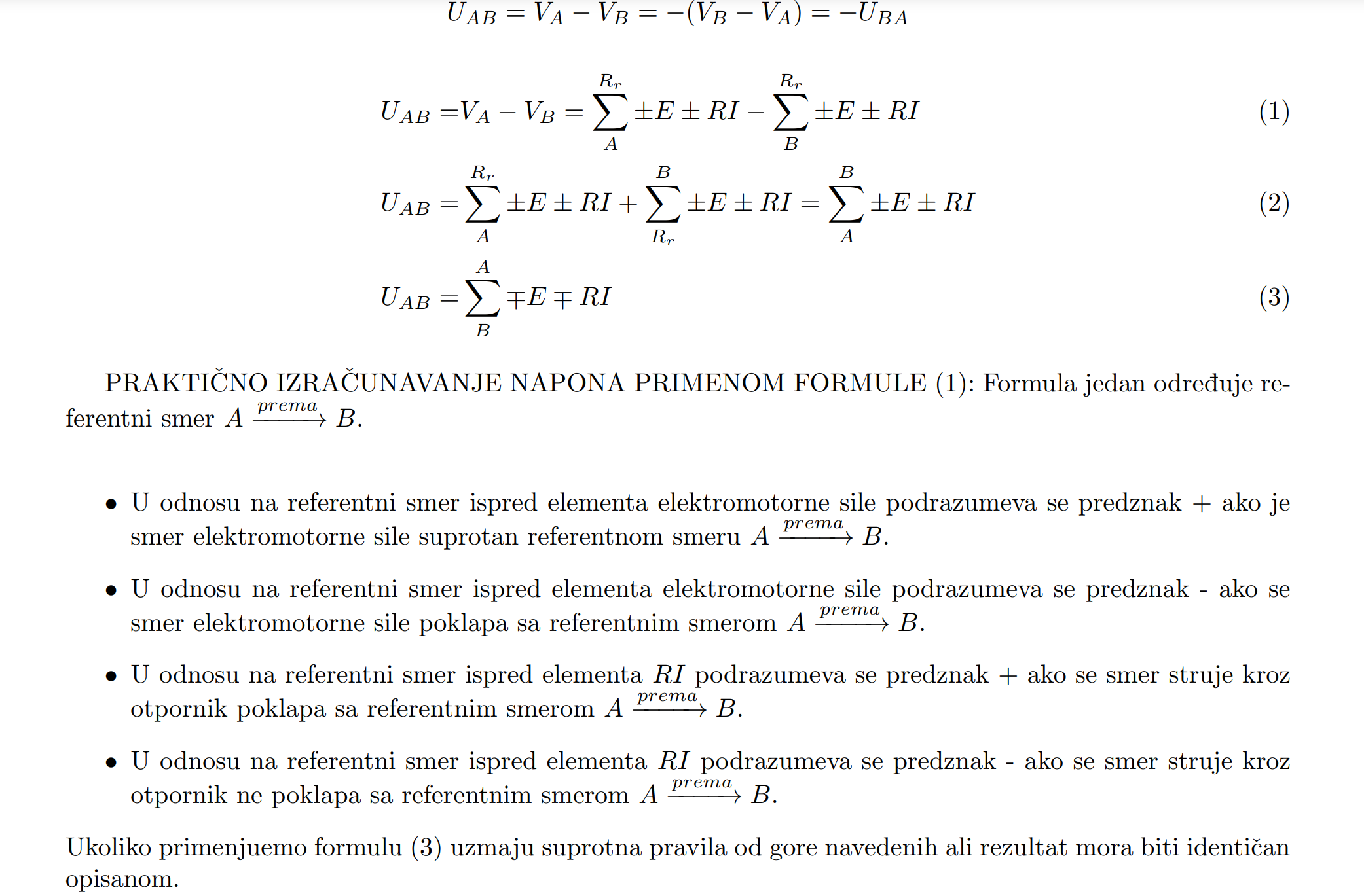 Složeno električno kolo- (kontura,čvor ,grana)
Kirhofovi zakoni
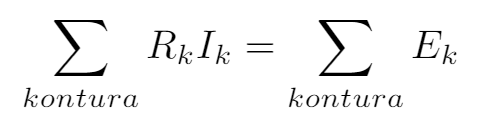 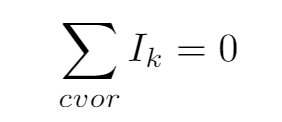 Zadatak za vežbu
Zadatak za vežbu
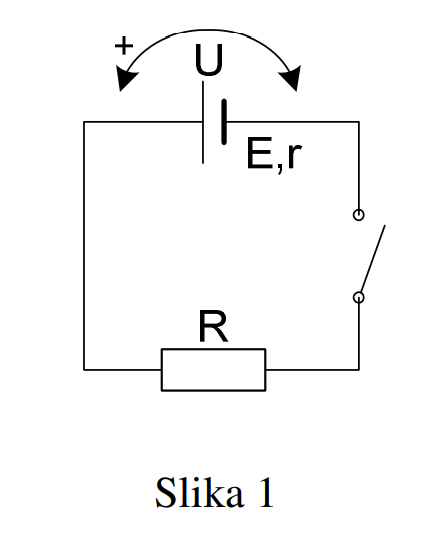 ZADACI ZA  PROVERU ZNANJA IZ ELEKTROSTATIKE
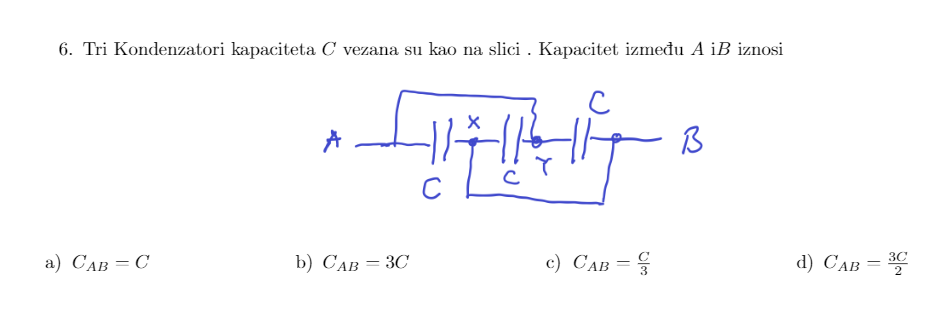